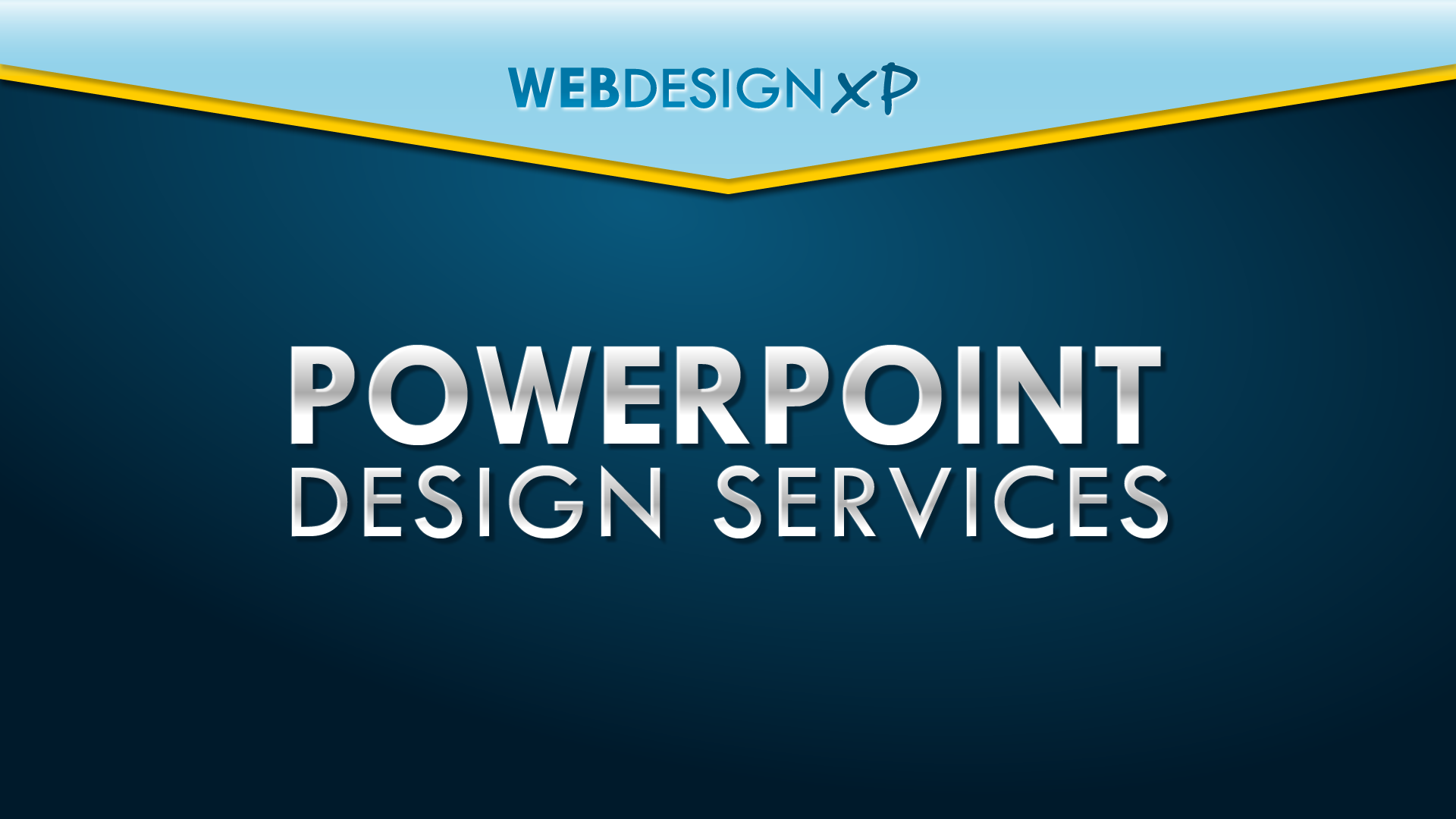 Press F5 to begin
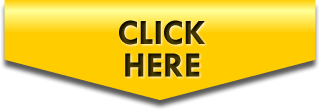 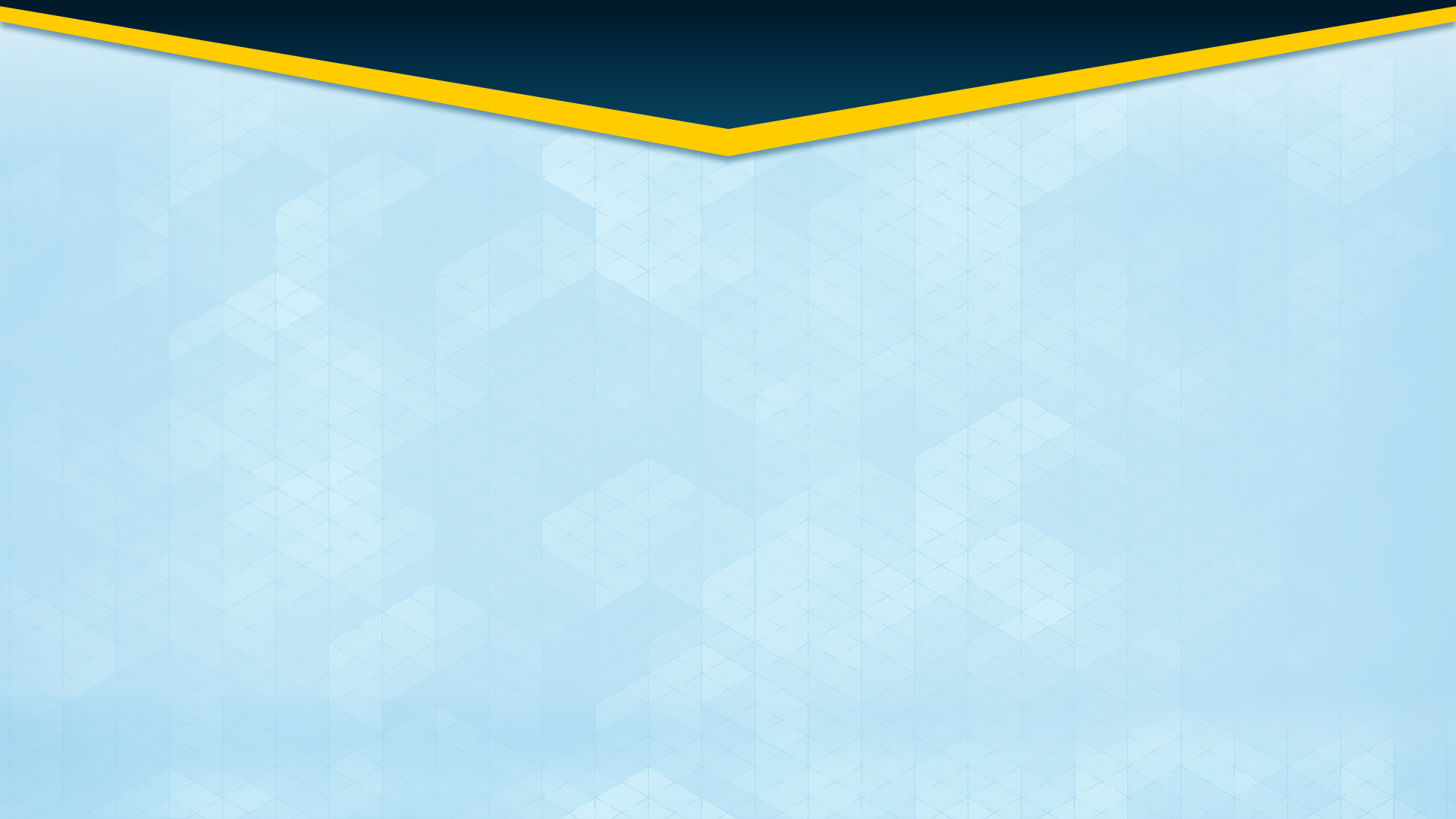 WHAT I CAN DO
FOR YOU
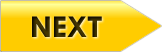 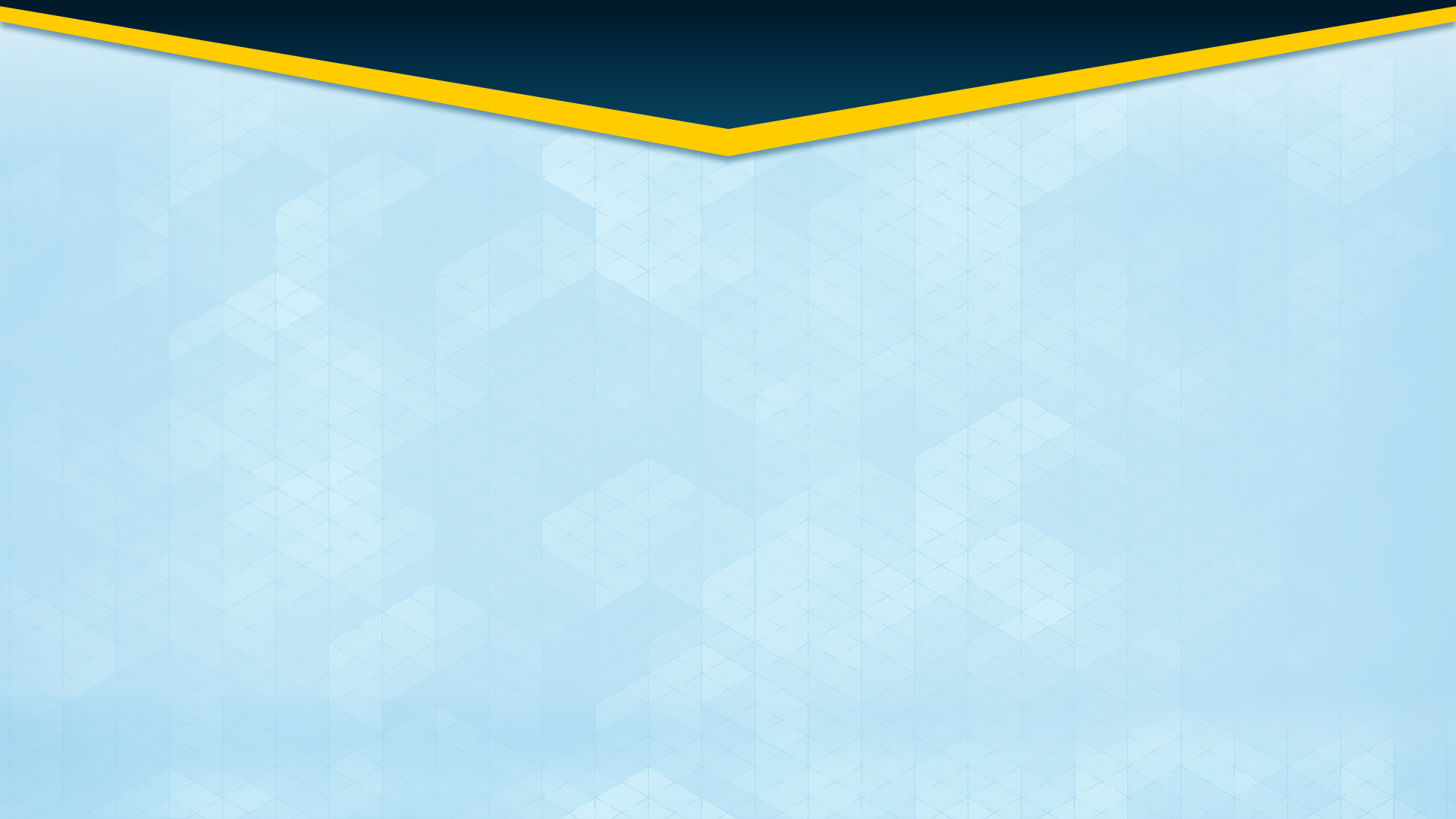 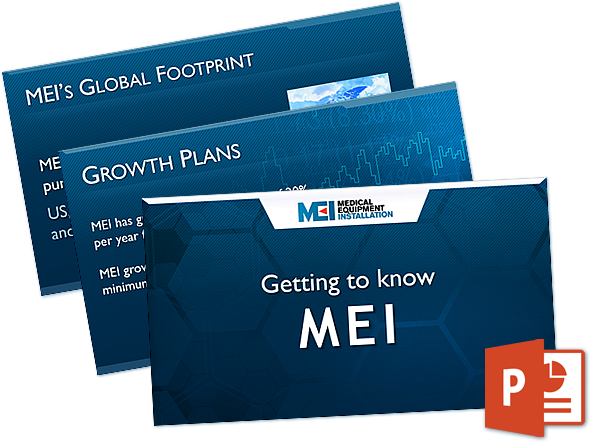 CREATE
A UNIQUE PRESENTATION
BASED ON YOUR CONTENT
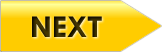 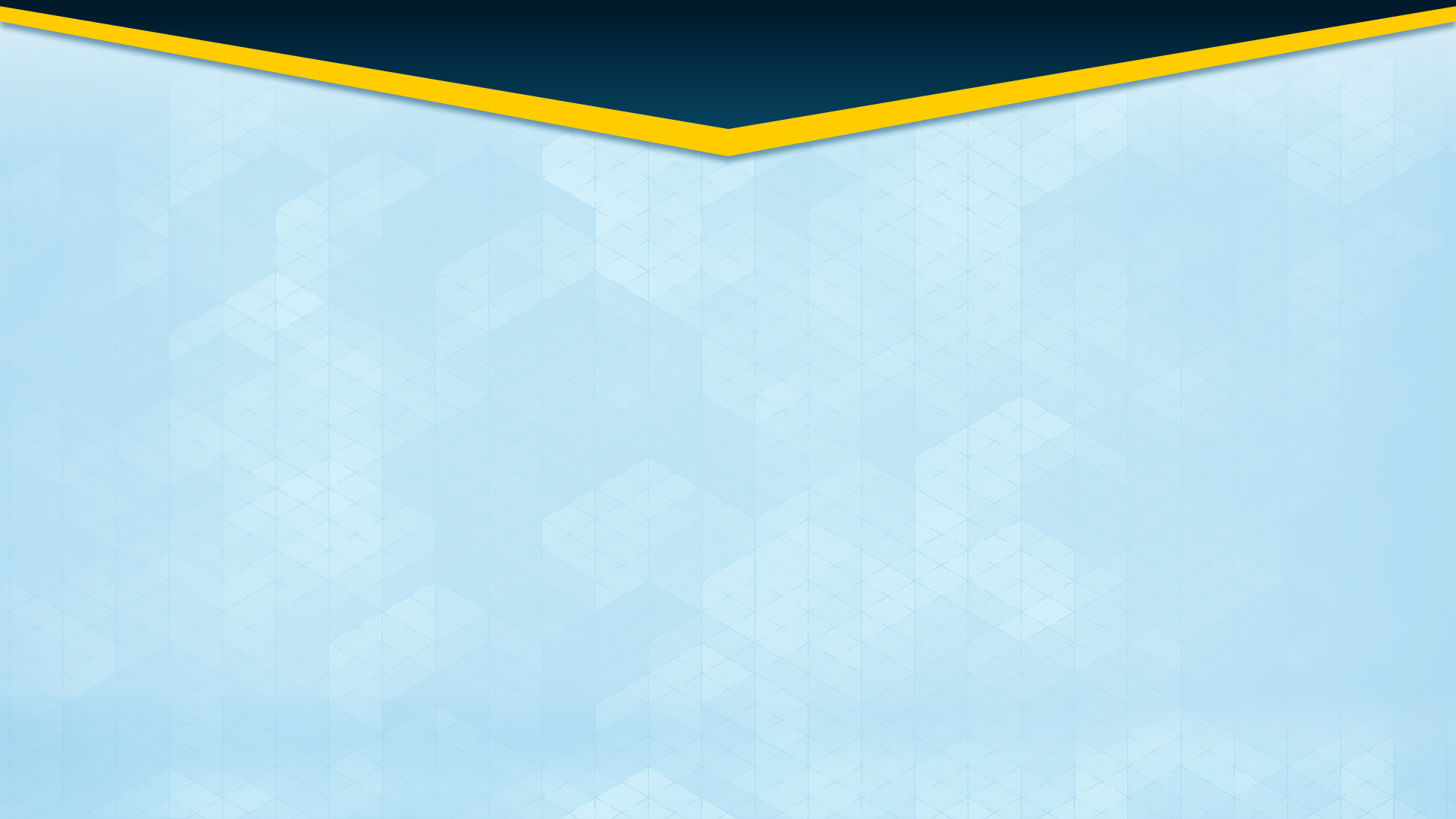 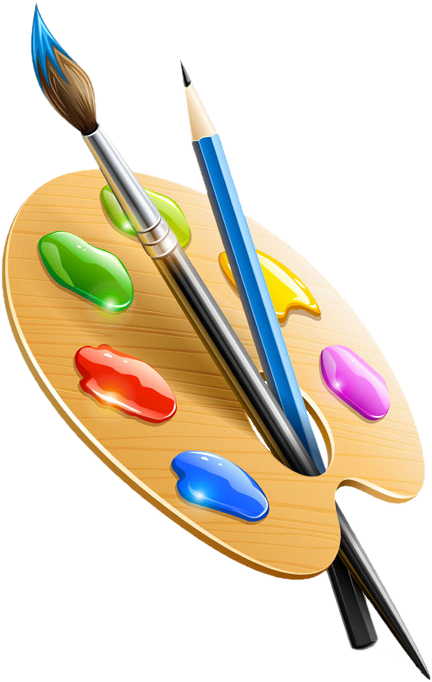 DESIGN
GRAPHICS TAILORED SPECIFICALLY FOR 
YOUR PRESENTATION
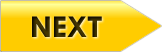 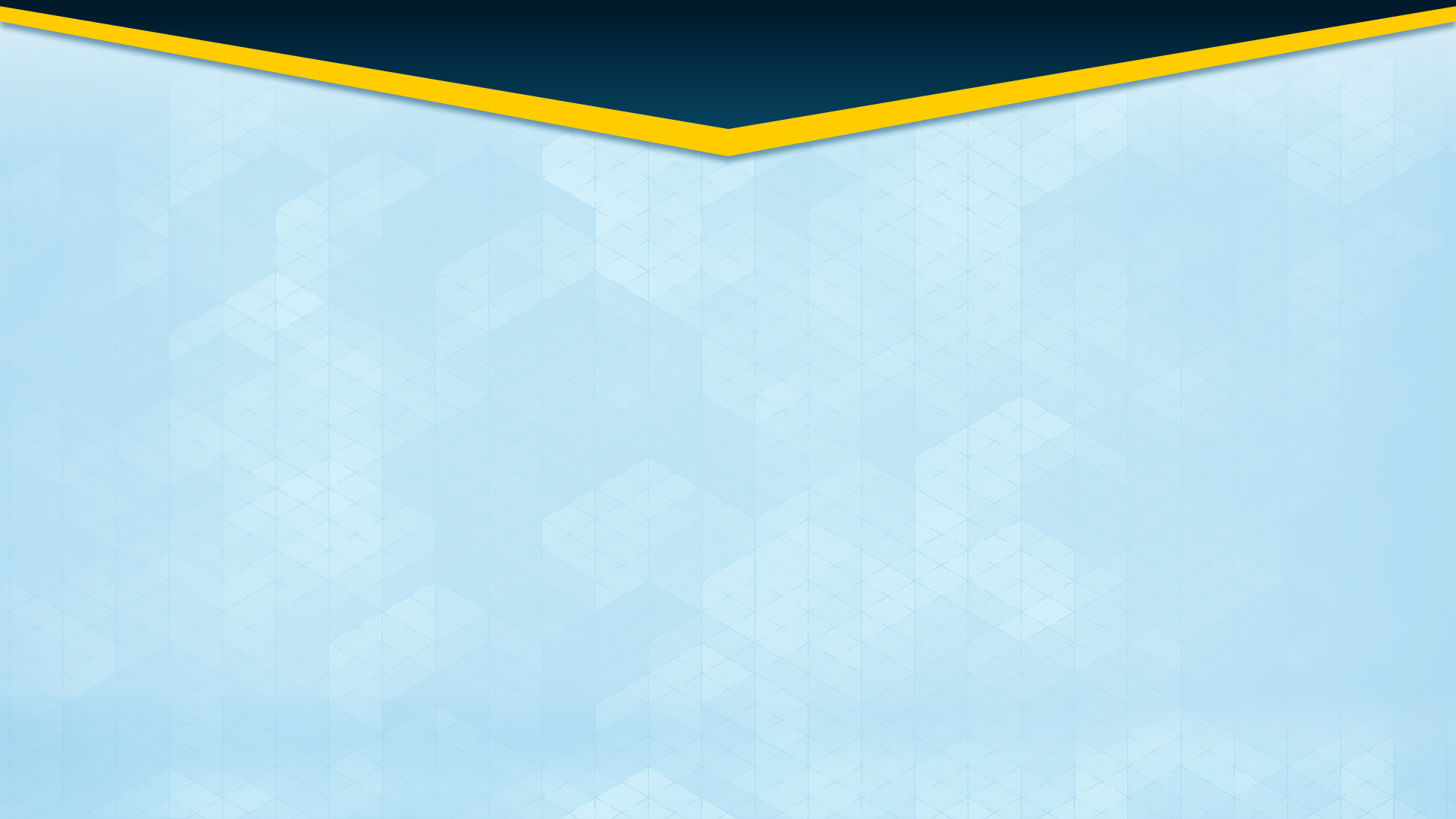 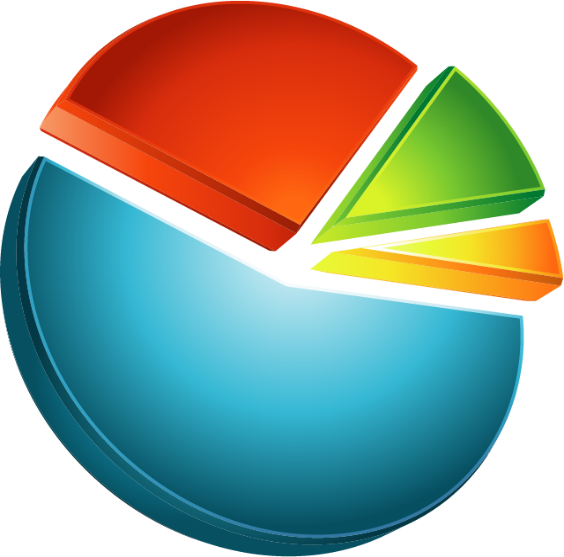 CREATE
CHARTS AND INFOGRAPHICS BASED 
ON YOUR DATA
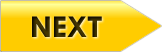 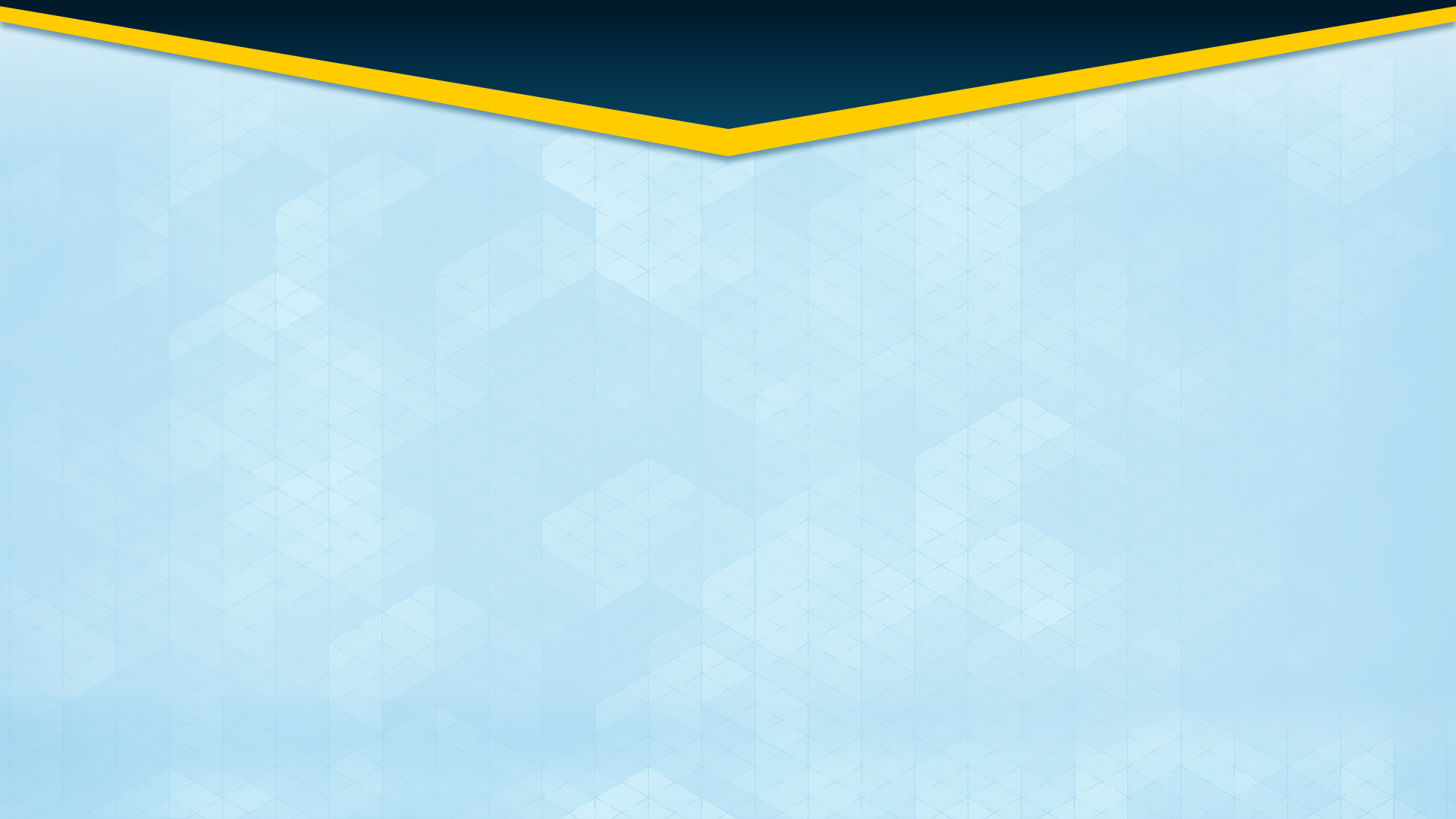 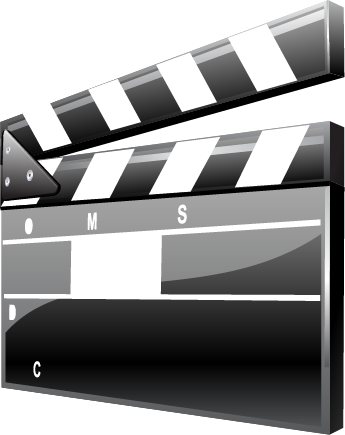 ANIMATE
KEYPOINTS AND IMAGESTO BRING EMPHASIS TOIMPORTANT DETAILS
EMPHASIS
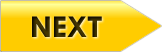 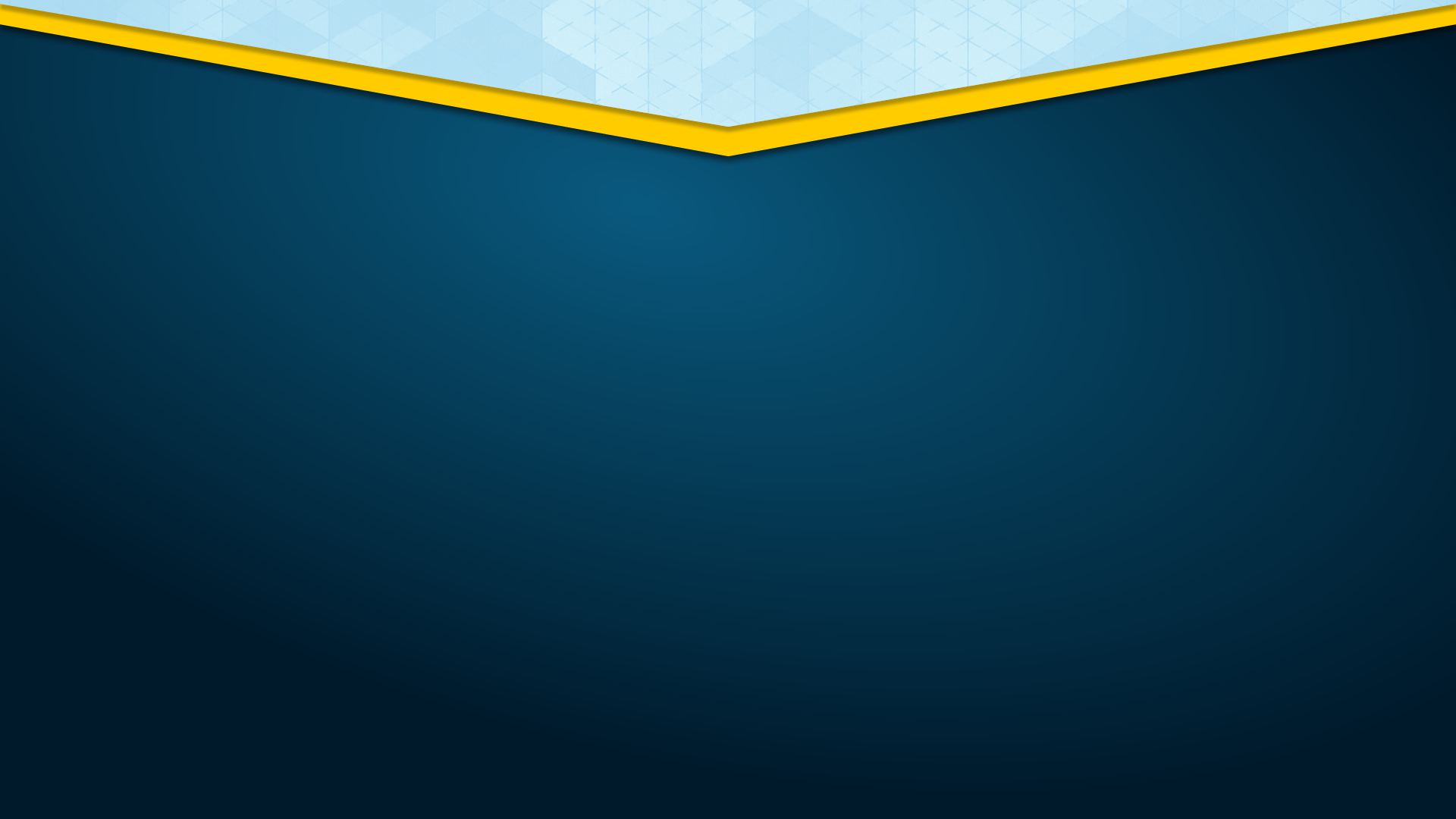 WHO
AM I?
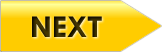 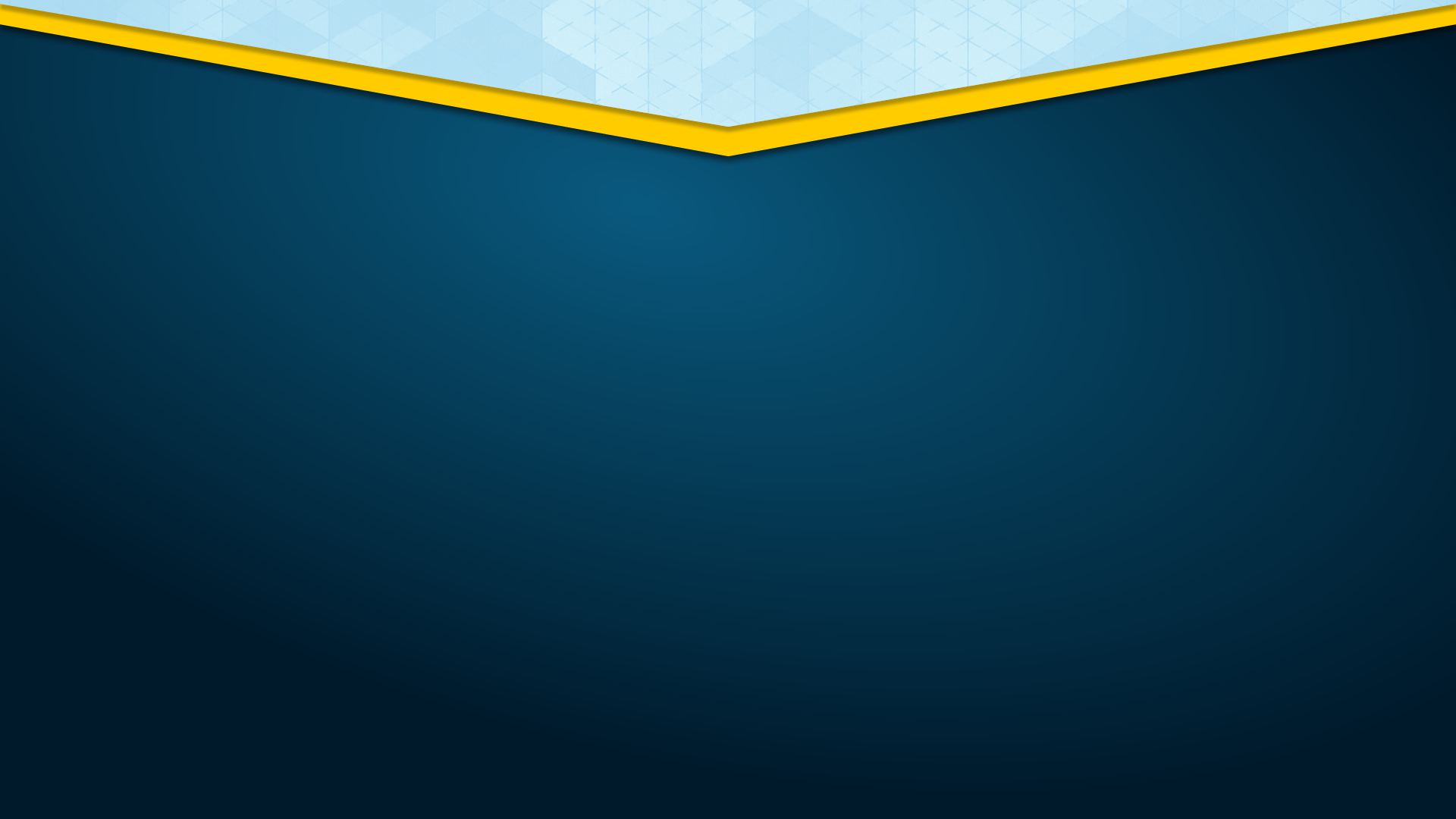 BRAD MCGINNISS
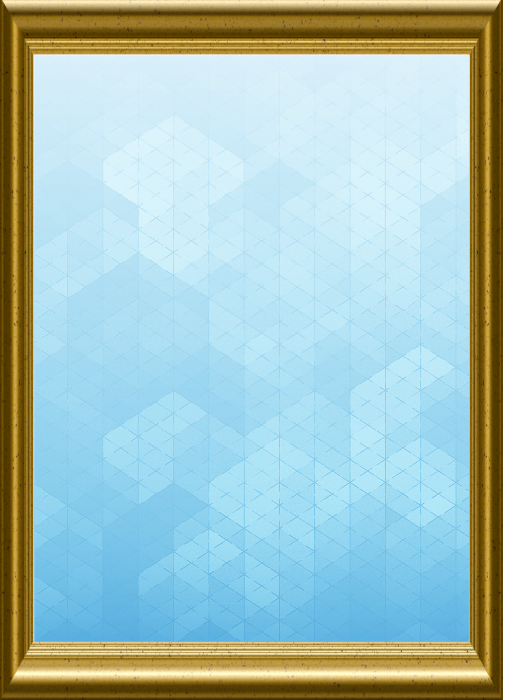 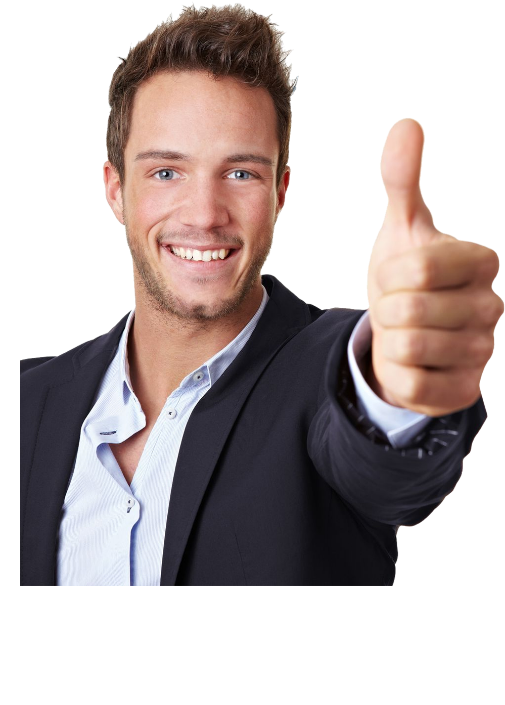 15+ YEARS EXPERIENCE AS WEB & GRAPHIC DESIGNER
100% PROJECT COMPLETION
80+ 5 STAR REVIEWS
FLUENT IN ENGLISH
FINE ARTS DEGREE MAJORINGIN ELECTRONIC MEDIA
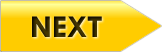 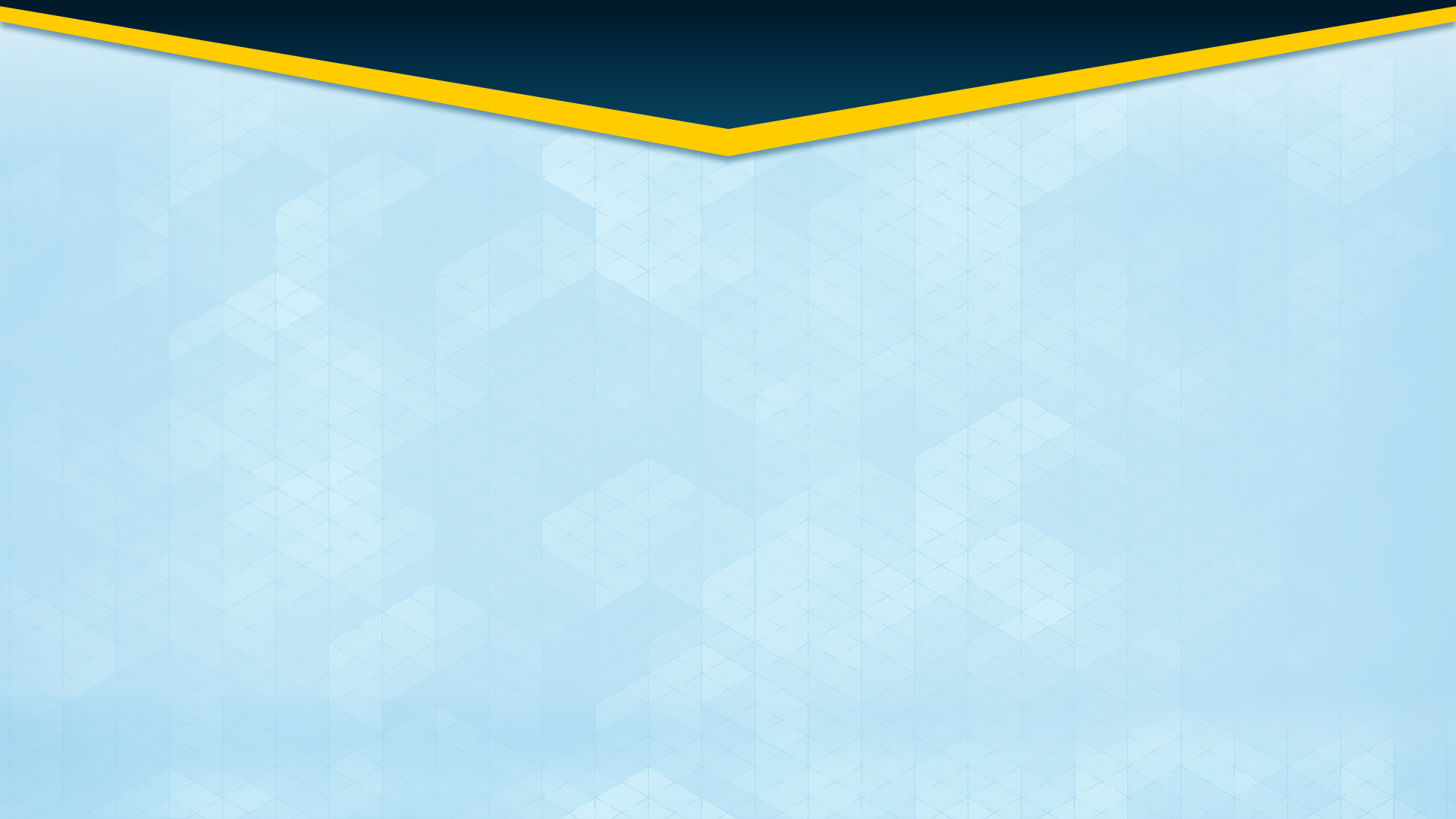 PORTFOLIO
POWERPOINT PRESENTATION
DESIGN EXAMPLES
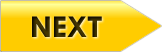 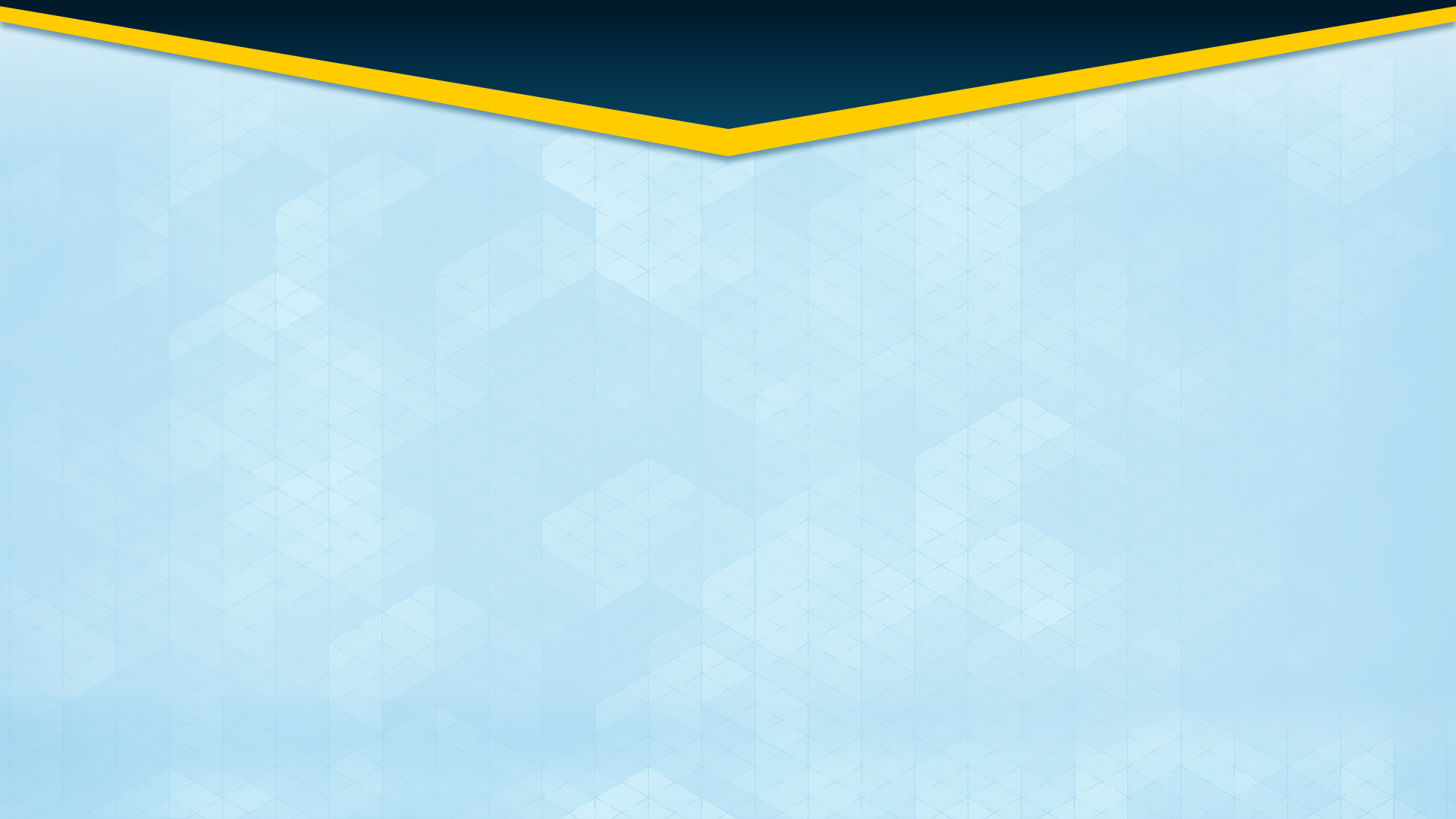 MERTONS 10TH ANNIVERSARY
CELEBRATION
MERTONS
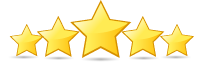 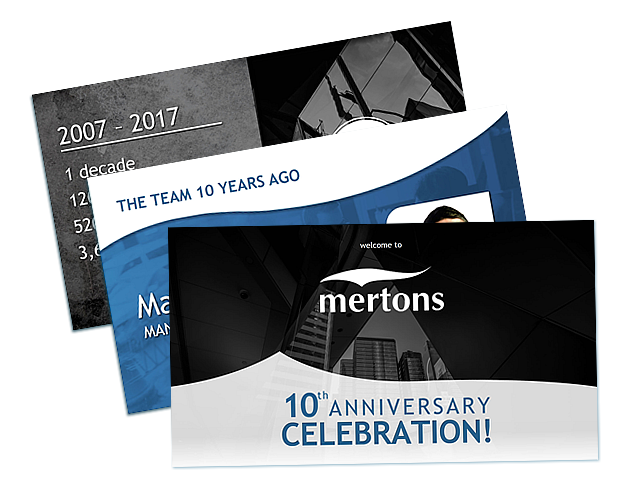 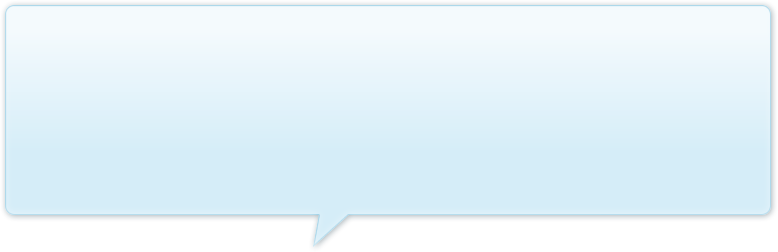 The presentation is looking great we are really impressed with Brad's work, the latest version looks great - I've just shown Mark (Managing Director) and he loves it!  
Brad is professional and easy to work with. He kept us up to date on progress. He worked with our original concept and shaped it into a high quality final product that we are extremely satisfied with
Kelly Personal Assistant
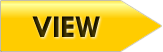 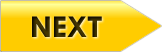 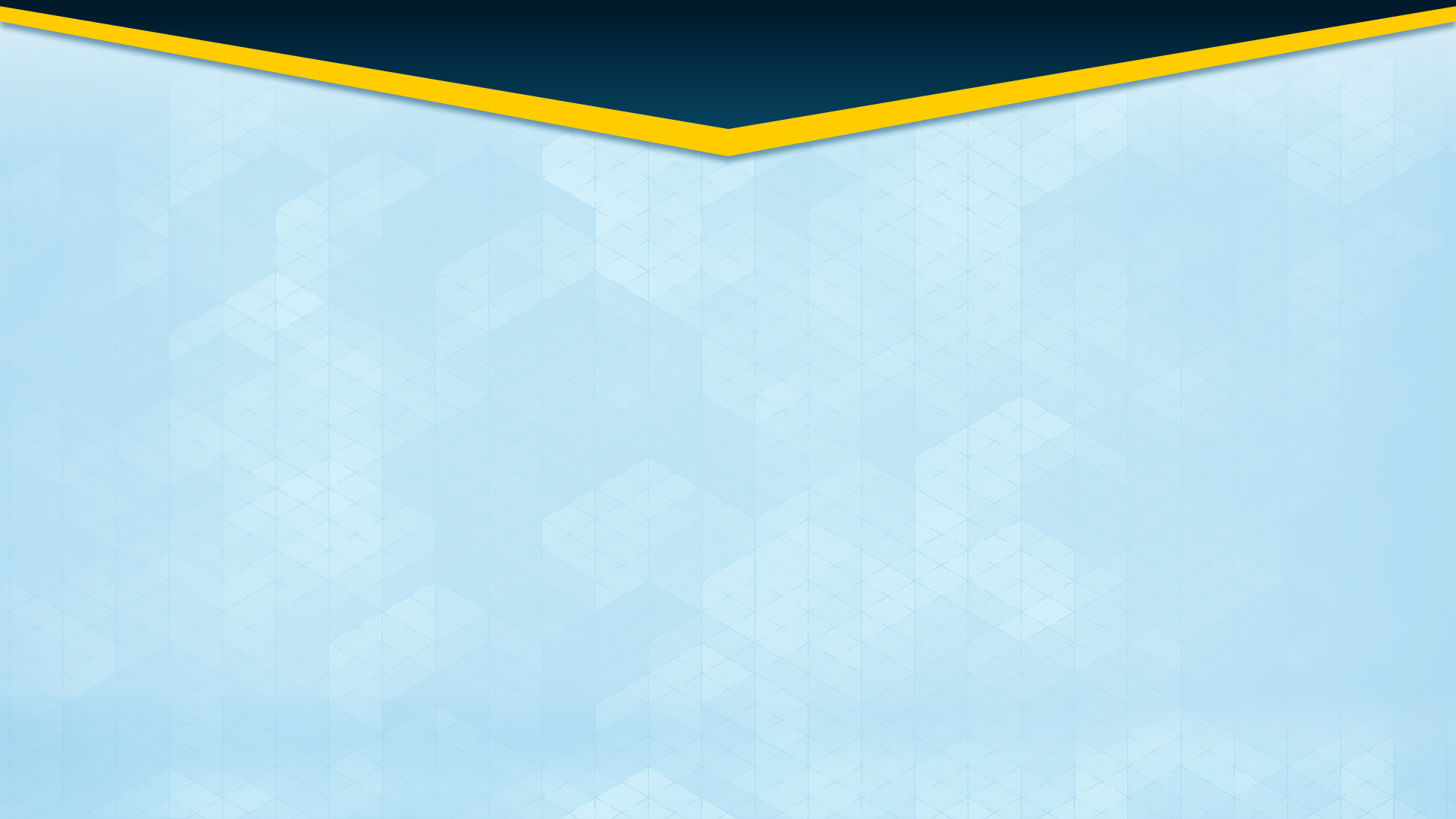 MEDICAL EQUIPMENT INSTALLATION
MICHAEL HAMMOND
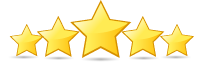 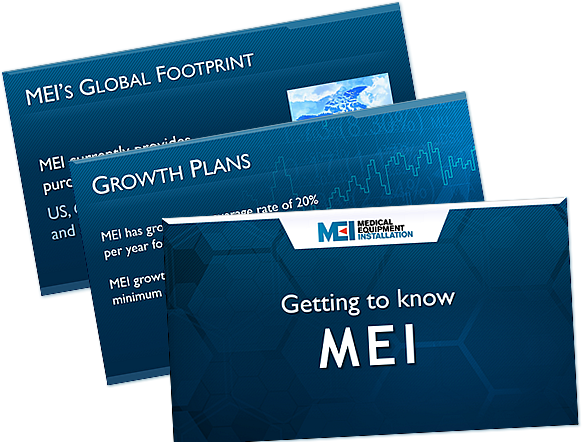 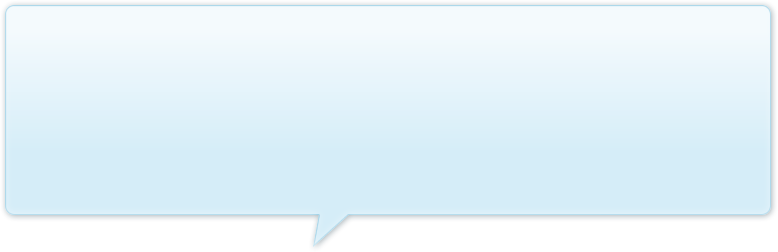 Amazing! Helped us out of a total nightmare, calm, friendly, fast & great to work with. Will definitely rehire as soon as possible. A huge five stars from us! THANK YOU!
HollyArt Director & Designer
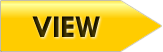 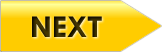 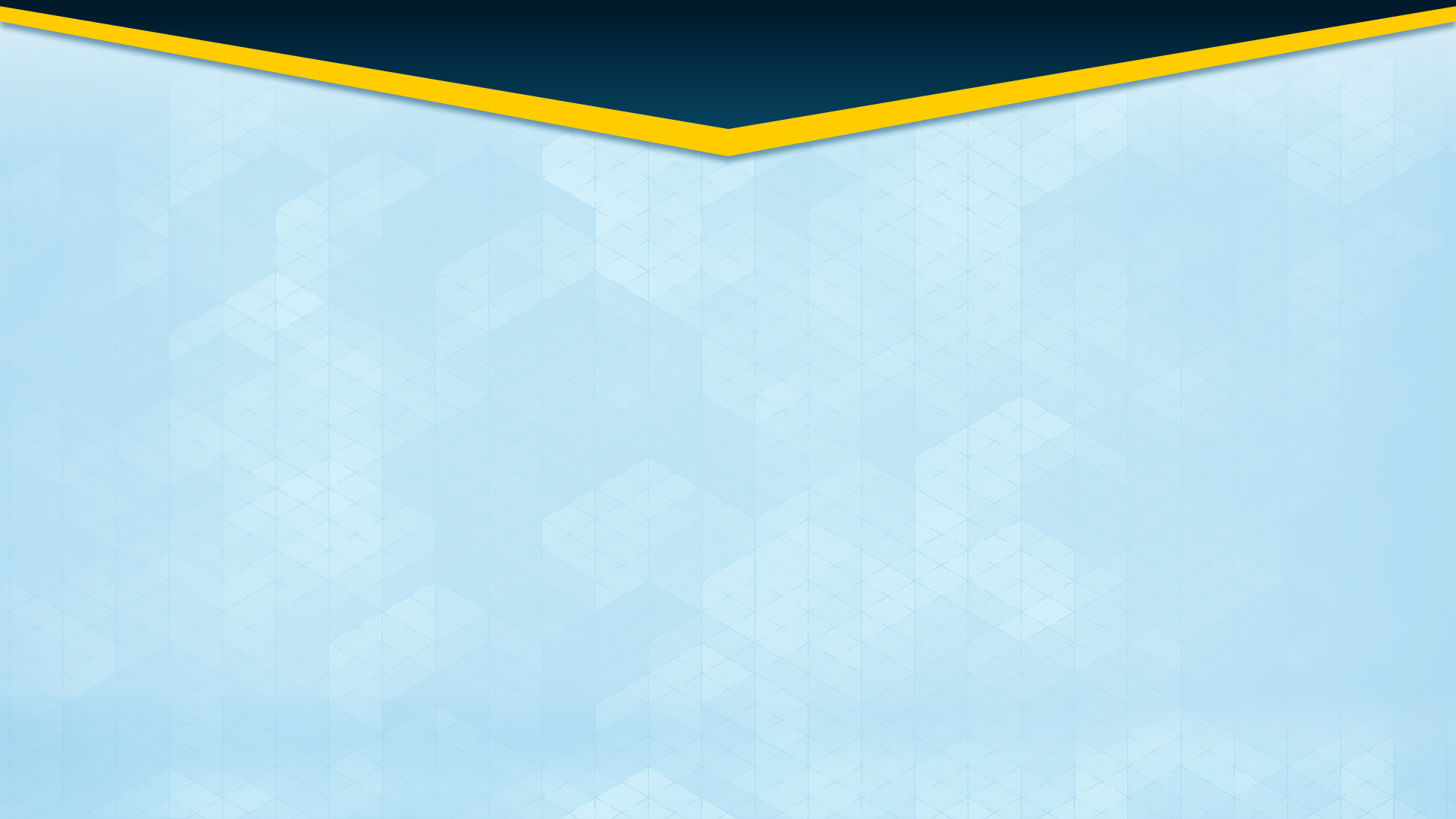 ENERGY STORAGE SYSTEMS
VORTRAG SOLUTIONS
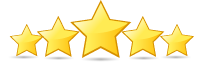 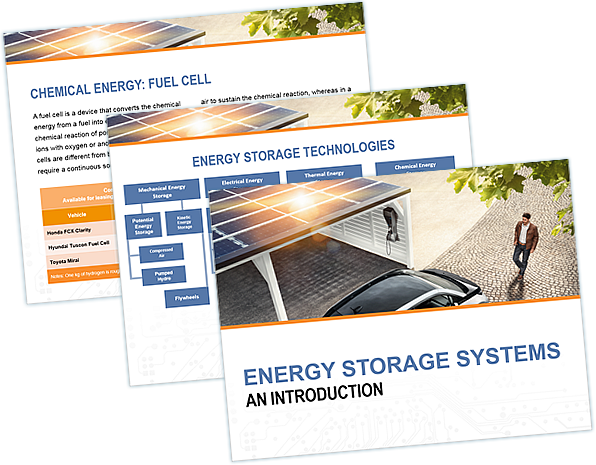 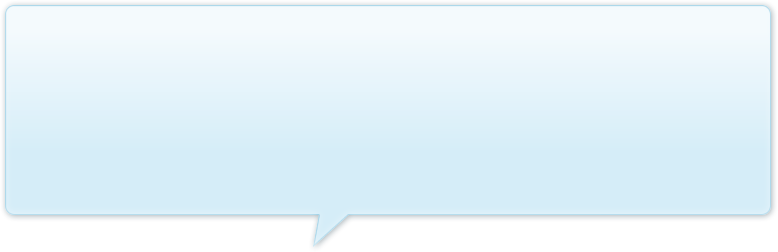 Great work! I like this. Very clean -  the current format is good. It's great!  You nailed it. I'm happy with the result. I will need another one in the future for sure. Will hire again!
Nel SeoSenior Researcher
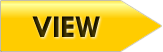 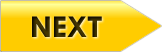 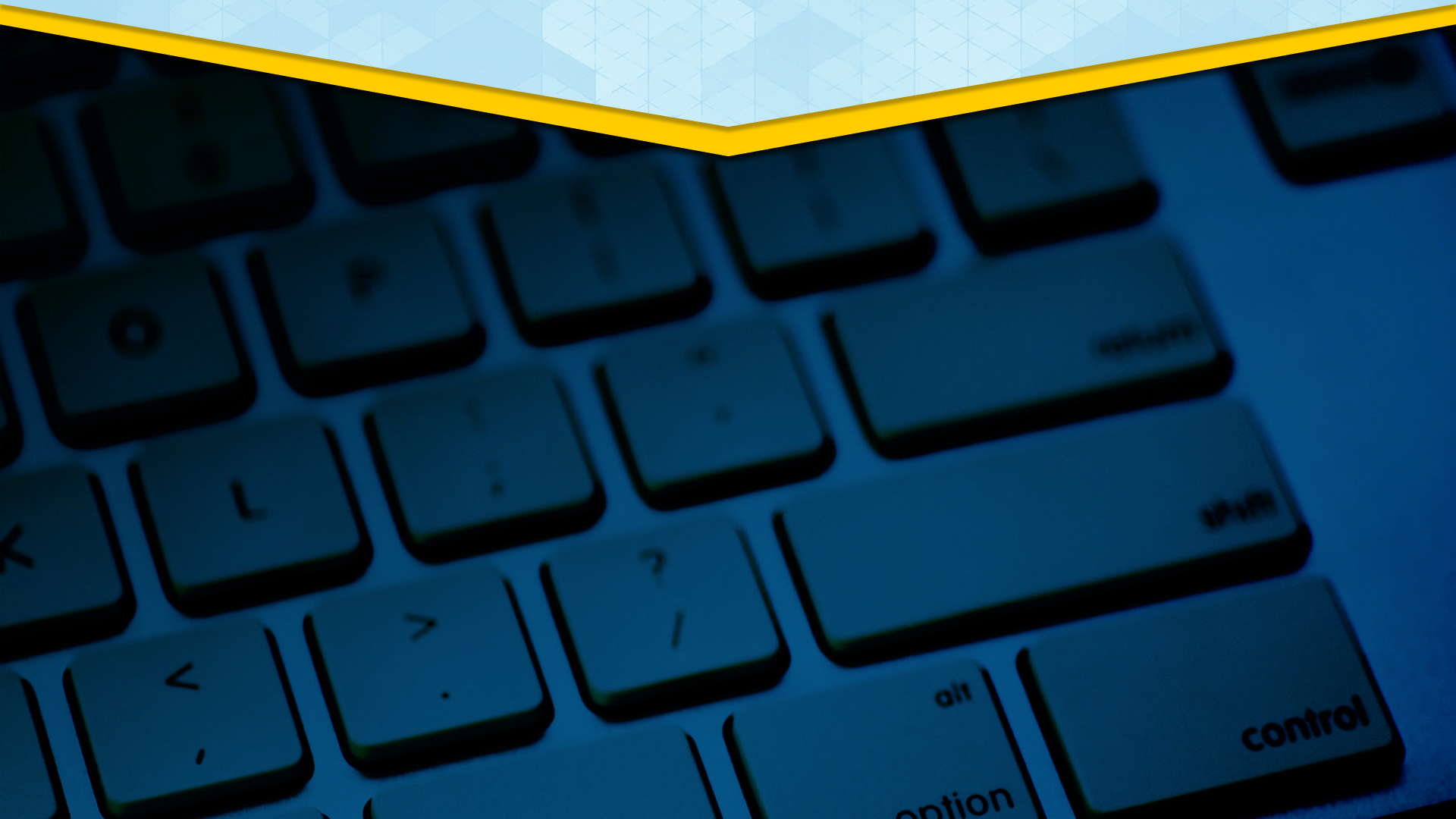 CONTACT ME
WANT A CUTTING EDGE PRESENTATION?
WEBDESIGNX.COM.AU
FREELANCER.COM PROFILE